Calendriers des paies de droit public et privé pour 2012
25 janvier                                   
 23 février
 26 mars
 24 avril
 24 mai
 25 juin
 25 Juillet
 27 août
 24 septembre
 25 octobre
 26 novembre
 19 décembre
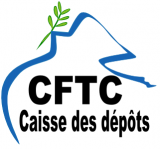